Trường Tiểu học Ái Mộ A
Bài giảng điện tử
Môn: Toán
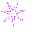 LỚP 3
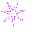 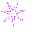 Bài: Diện tích của một hình
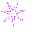 Thứ năm ngày 31 tháng 03 năm 2022
TOÁN
Kiểm tra bài cũ :
1) Tính chu vi hình tứ giác ABCD có độ dài các cạnh lần lượt như sau: 3cm, 5cm, 7cm, 4cm?
Chu vi hình tứ giác ABCD có độ dài là : 
         3cm  +  5cm  +  7cm  +  4cm  =  19 ( cm )
2) Tính chu vi hình tam giác ABC có độ dài các cạnh lần lượt là: 8cm, 6cm, 5cm?
Chu vi hình tam giác ABC có độ dài là :
          8cm  +  6cm  +  5cm  =  19 ( cm )
Toàn bộ bề mặt của một  hình là diện tích của một hình
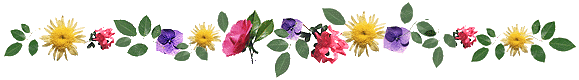 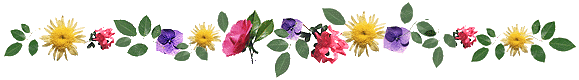 Thứ năm ngày 31 tháng 03 năm 2022
Toán
Diện tích của một hình
Ví dụ 1:
Ví dụ 1:
Diện tích hình chữ nhật bé hơn diện tích hình tròn
Hình chữ nhật nằm hoàn toàn trong hình tròn.
Ví dụ 2:
Làm thế nào để so sánh diện tích 2 hình A và B ?
Hình B
Hình  A
Ví dụ 2:
Hình A
Hình B
Ví dụ 2:
Hình A 
gồm 5 ô vuông như nhau.
Hình B
Cũng gồm 5 ô vuông như thế.
1
1
2
3
4
2
5
5
3
4
Hình A
Hình B
Diện tích hình A bằng diện tích hình B.
Ví dụ 3:
Hình P gồm 10 ô vuông như nhau.
Hình P
Ví dụ 3:
Hình P gồm 10 ô vuông như nhau.
Hình P
Hãy tách hình P thành 2 hình: 
- Một hình có 6 ô vuông 
- Một hình có 4 ô vuông .
Ví dụ 3:
Cách 1:
Hình M
Hình N
Hình P
Hình P gồm 10 ô vuông như nhau được tách thành hình M gồm 6 ô vuông và hình N gồm 4 ô vuông.
Ví dụ 3:
Cách 2:
Hình M
Hình P
Hình N
Hình P gồm 10 ô vuông như nhau được tách thành hình M gồm 6 ô vuông và hình N gồm 4 ô vuông.
Ví dụ 3:
Hình P
Hình M
Hình N
Diện tích hình P bằng tổng diện tích  hình M và N.
Ví dụ 4:
Hình C
Hình D
Hình S
Hình E
Diện tích hình S bằng tổng diện tích những hình nào?
Hình H
Ví dụ 4:
Hình C
Hình D
Hình S
Hình E
Diện tích hình S bằng tổng diện tích hình C,hình D,hình E và hình H
Hình H
So sánh diện tích của hai hình A và B:
Cách 1: Đặt hình
Nếu hình A nằm trọn trong hình B thì diện tích hình A nhỏ hơn diện tích hình B.
Cách 2 : Đếm ô vuông
Chia hai hình thành các ô vuông bằng nhau rồi đếm số ô vuông.
Cách 3: Tách ghép
Tách ghép hình A thành hình B và ngược lại.
Luyện tập
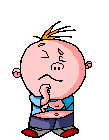 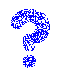 1
Câu nào đúng, câu nào sai?
Diện tích hình tam giác ABC lớn hơn diện tích hình tứ giác ABCD.
Diện tích hình tam giác ABC bé hơn diện tích hình tứ giác ABCD.
Diện tích hình tam giác ABC bằng diện tích hình tứ giác ABCD.
Sai
Đúng
Sai
B
A
C
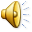 D
Hình P gồm bao nhiêu ôvuông? Hình Q gồm bao nhiêu ô vuông?
So sánh diện tích hình P với diện tích hình Q.
a) Hình  P gồm 11 ô vuông               Hình Q gồm 10 ô vuông
2
b) Diện tích hình P lớn hơn diện tích hình Q.
1
2
2
3
4
1
3
4
6
5
7
5
6
10
8
9
7
8
9
10
11
Hình P
Hình Q
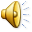 3
So sánh diện tích hình A với diện tích hình B.
Hình A
Hình B
Cách 1:
3
Diện tích hình B bằng diện tích hình A
Hình A
Hình B
Cách 2:
3
Diện tích hình A bằng diện tích hình B
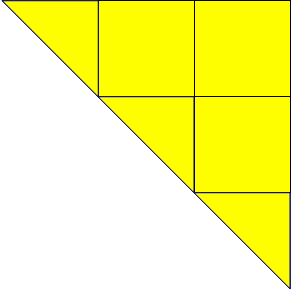 Hình A
Hình B
Trò chơi
Ai Đúng  Ai Sai ?
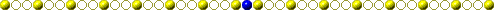 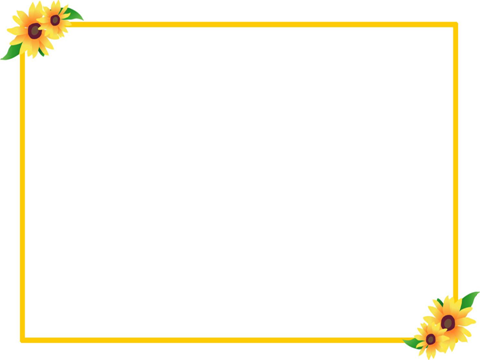 CÂU NÀO ĐÚNG, CÂU NÀO SAI ?
Câu 1: Diện tích hình tam giác bé hơn diện tích hình tròn?
S
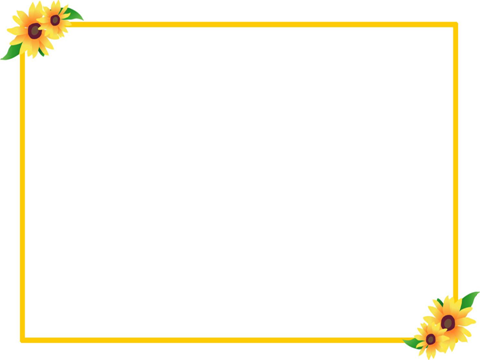 Câu 2: Diện tích hình E  lớn hơn diện tích hình F?
Đ
E
F
Câu 3 : Diện tích của một hình là toàn bộ bề mặt của hình đó?
Đ
TIẾT HỌC KẾT THÚC

TẠM BIỆT CÁC CON